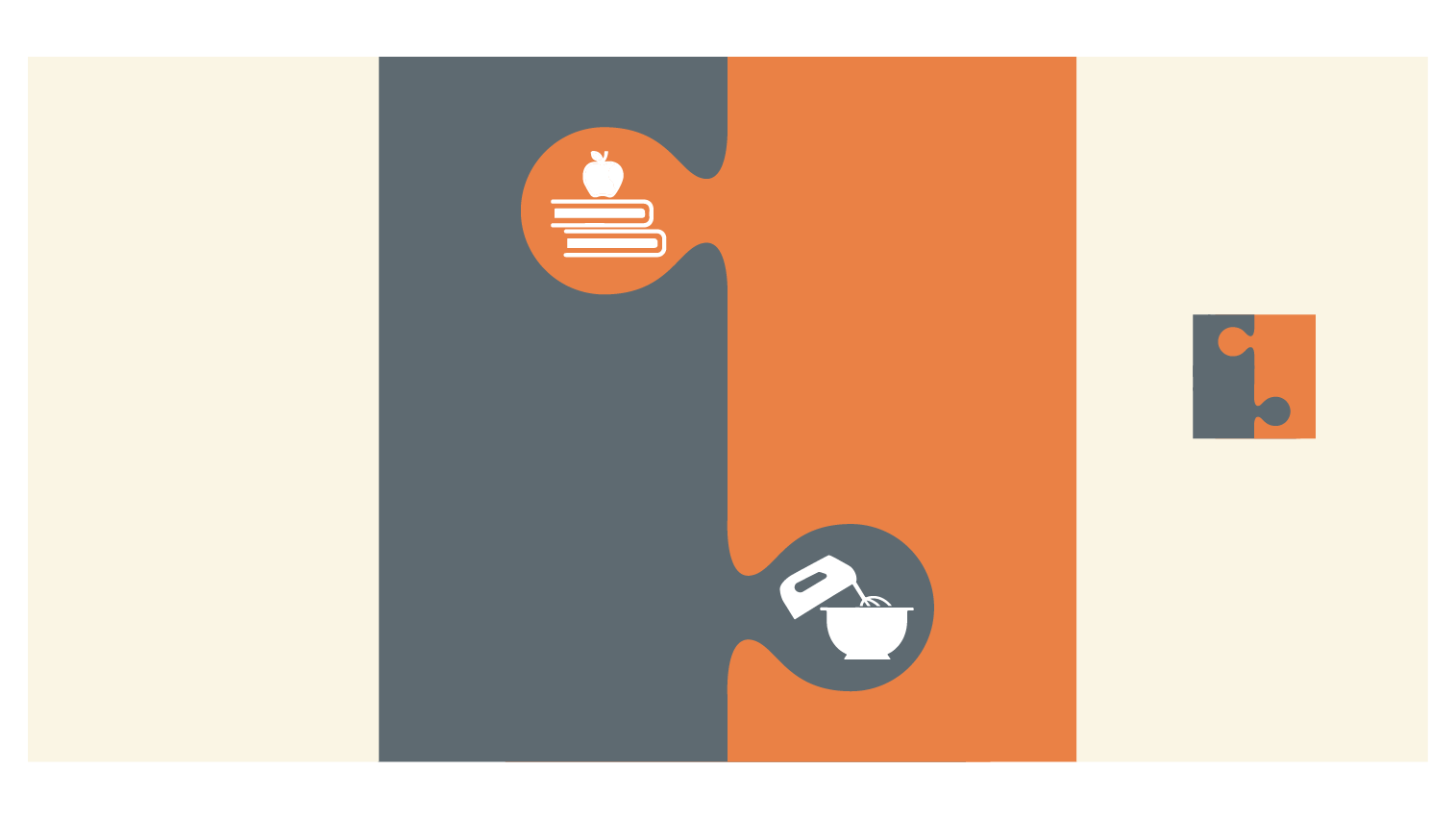 Balance mellem praktiske og teoretiske elementer i madkundskab
Inspiration til madkundskabslæreres vægtning og kobling af praktiske og teoretiske elementer i madkundskabsundervisningen
1
Formål og indhold i dette materiale
Formål
Dette materiale indeholder eksempler på, hvordan praktiske og teoretiske elementer i madkundskab kan balanceres og organiseres i undervisningen.

Materialet er anvendt af Styrelsen for Undervisning og Kvalitet til workshops og webinarer om madkundskab i 2023/2024.

Indhold
Faget madkundskabs formål
Eksempler på praktiske og teoretiske elementer i madkundskab
Eksempler på elementer, som madkundskabsundervisningen kan tage udgangspunkt i
Eksempler på, hvordan forløb kan kombinere praktiske og teoretiske elementer
Konservering og mad i krisetider
Social bæredygtighed
Streetfood og miljømæssig bæredygtighed
Den heldige kartoffel
Mormormad
2
1. Faget madkundskabs formål
I fagets formål står bl.a. at
”Eleverne skal i faget madkundskab tilegne sig færdigheder og viden om mad, smag,  sundhed, fødevarer, madlavning og måltider og dermed udvikle kompetencer,  der gør dem i stand til at vælge og vurdere egne smags- og madvalg.
Eleverne skal opnå praktiske færdigheder inden for madlavning og kunne eksperimentere med såvel råvarer, opskrifter og retter som egen smag og andre æstetiske erfaringer.
Eleverne skal kunne foretage kritisk reflekterede madvalg på bagrund af viden om fødevarer, sæson, oprindelse, sundhedsværdi, produktionsformer og bæredygtighed.”
Det er værd at bemærke, at:
Centralt i faget står arbejdet med at kombinere madlavningens praktiske håndværk med viden om og holdning til mad og måltider. (…) De forskellige kompetencemål, videns- og færdighedsområder skal understøtte hinanden (faghæftet 2019).
Der er ikke fastsat en konkret vægtning mellem det teoretiske og praktiske i madkundskab. Det er op til den enkelte faglærer at vurdere, hvad der er en hensigtsmæssig balance og tilrettelægge undervisning, der lever op til Fælles Mål.
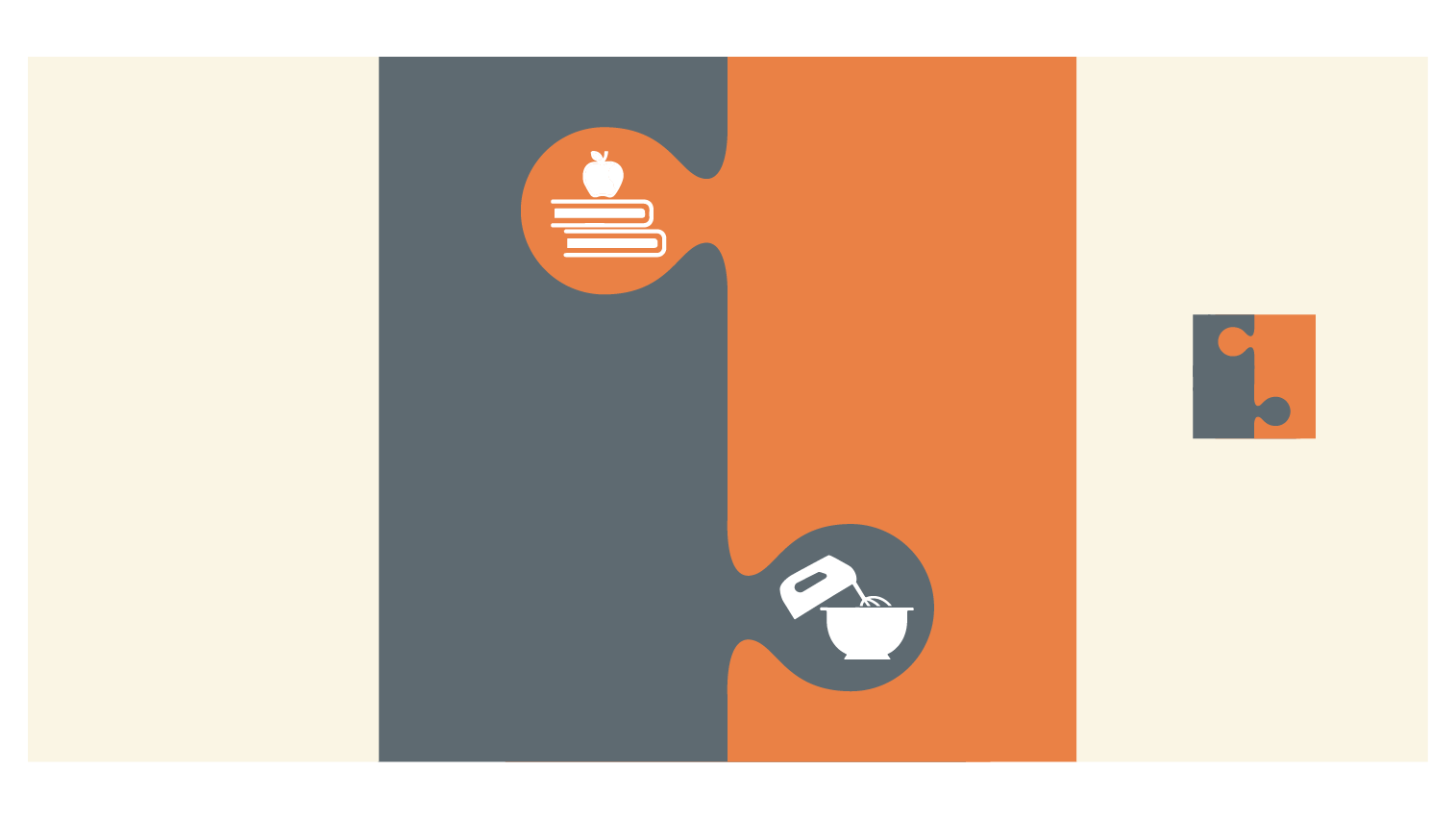 Ved bedømmelsen til prøven skal der foretages en helhedsvurdering. Det er både den praktiske kunnen og den teoretiske forståelse, som er vigtig i karakterfastsættelsen
3
2. Praktiske og teoretiske elementer i madkundskab
Madkundskab er et praktisk-musisk fag 
Den praktiske madlavning i køkkenet er fagets omdrejningspunkt
De praktiske og teoretiske elementer af faget hænger sammen
Det er op til den enkelte lærer at tilrettelægge undervisning, der lever op til Fælles Mål
Teoretiske elementer kan eksempelvis være
At reflektere over, planlægge og fremlægge
At diskutere og tale om
At overveje og tage kritisk stilling
At forstå teorien bag, hvorfor noget virker i praksis
Praktiske elementer kan eksempelvis være
At bruge sine hænder – og have et materiale mellem hænderne
At prøve teori af i praksis
At lære ved at gøre
At bruge kroppen og sanserne, fx smagssansen
Eksempler på elementer i madkundskab, der både er praktiske og teoretiske
Lave en ret ud fra et tema/en opskrift/et prøvesæt
Udarbejde en opskrift
Foretage et indkøb i et supermarked
Undersøge varedeklarationer og mærkningsordninger
4
3. Elementer undervisningen eksempelvis kan tage afsæt i
Eksempler på, hvad planlægningen af madkundskabsundervisningen kan tage afsæt i med henblik på variation og balance i undervisningen
Fagbegreber
Fx maillardreaktion
Fx terroir
Teknikker og metoder
Fx jævning
Fx piskning
Et tema 
Fx den søde sundhed og det brede sundhedsbegreb
Fx konservering og mad i krisetider
Praktiske/teoretiske elementer
Fx eksperimenter med fremstilling af retter
Fx refleksion og research
Råvarer
Fx kyllingens mange anvendelsesmuligheder
Fx ægs fysik og kemi
Færdigheds- og vidensområder
Fx bæredygtighed
Fx måltidets værdier
5
4. Eksempler på hvordan forløb kan kombinere praktiske og teoretiske elementer
I de følgende 10 slides præsenteres 5 forløb, der på forskellige måder kombinerer teoretiske og praktiske elementer – og i forskellige grader.  

Hver undervisningsgang/forløb kan prioritere forskellig vægtning af teoretiske og praktiske elementer. Det handler om, at madkundskabsundervisningen overordnet set har en balance mellem praktiske og teoretiske elementer, så eleverne oplever en meningsfuld sammenhæng i undervisningen.
De 5 forløb er hver beskrevet på to slides:
En figur med oversigt over hele forløbets elementer
Et skema med overblik over fordelingen af elementer pr. undervisningsgang
6
Lærerpræsentation om:
Bæredygtigheds tre elementer
Madspild
Mærkningsordninger

Tekst om tomatarbejderes liv

Indsamling af affald på skolen

Film om:
Filetering
Verdensfiskeri
Afrikanske bønders arbejdsvilkår
Inspirationsforløb 1:

Social bæredygtighed
Fremstilling af suppe
Filetering af fladfisk
Fryse fileter
Indkogning af fond
Pandestegning af fiskefilet
Ovnbagning af fiskeret
Opbagning af fiskesovs
Dampning af bønner
Refleksion om balance i undervisningen

Hvordan tilrettelægges forholdet mellem teori og praktisk arbejde i dette forløb?
7
Social bæredygtighed
Tre lektioner pr. undervisningsgang
8
Lærerpræsentation om Napoleon

Lærerpræsentation om:
Fermentering
Konserverings-metoder
Hygiejne

Billeder og fortælling om kokkepigernes liv i begyndelsen af 1900-tallet
Inspirationsforløb 2:

Konservering og mad i krisetider
Fremstilling af kyllingeret
Opstart af surdej
Fremstilling af kimchi
Fremstilling af sauerkraut med æble og fennikel
Henkogning af pærer
Refleksion om balance i undervisningen

Hvordan tilrettelægges forholdet mellem teori og praktisk arbejde i dette forløb?
9
Konservering og mad i krisetider
Tre lektioner pr. undervisningsgang
10
Lærerpræsentation om
Streetfoods historie
Bæredygtighedsbegreber
Miljø og klima

Brainstorm om egen viden og erfaring med streetfood

Udarbejdelse af opskrift og indkøbsliste

Elevpræsentation og fremlæggelse af egne retter
Inspirationsforløb 3:

Streetfood og miljømæssig bæredygtighed
Fremstilling af:
Fladbrød
Streetfood fra hele verden
Syltede rødløg
Agurkesalat
‘Bæredygtig hotdog’
Refleksion om balance i undervisningen

Hvordan tilrettelægges forholdet mellem teori og praktisk arbejde i dette forløb?
11
Streetfood og miljømæssig bæredygtighed
Tre lektioner pr. undervisningsgang
12
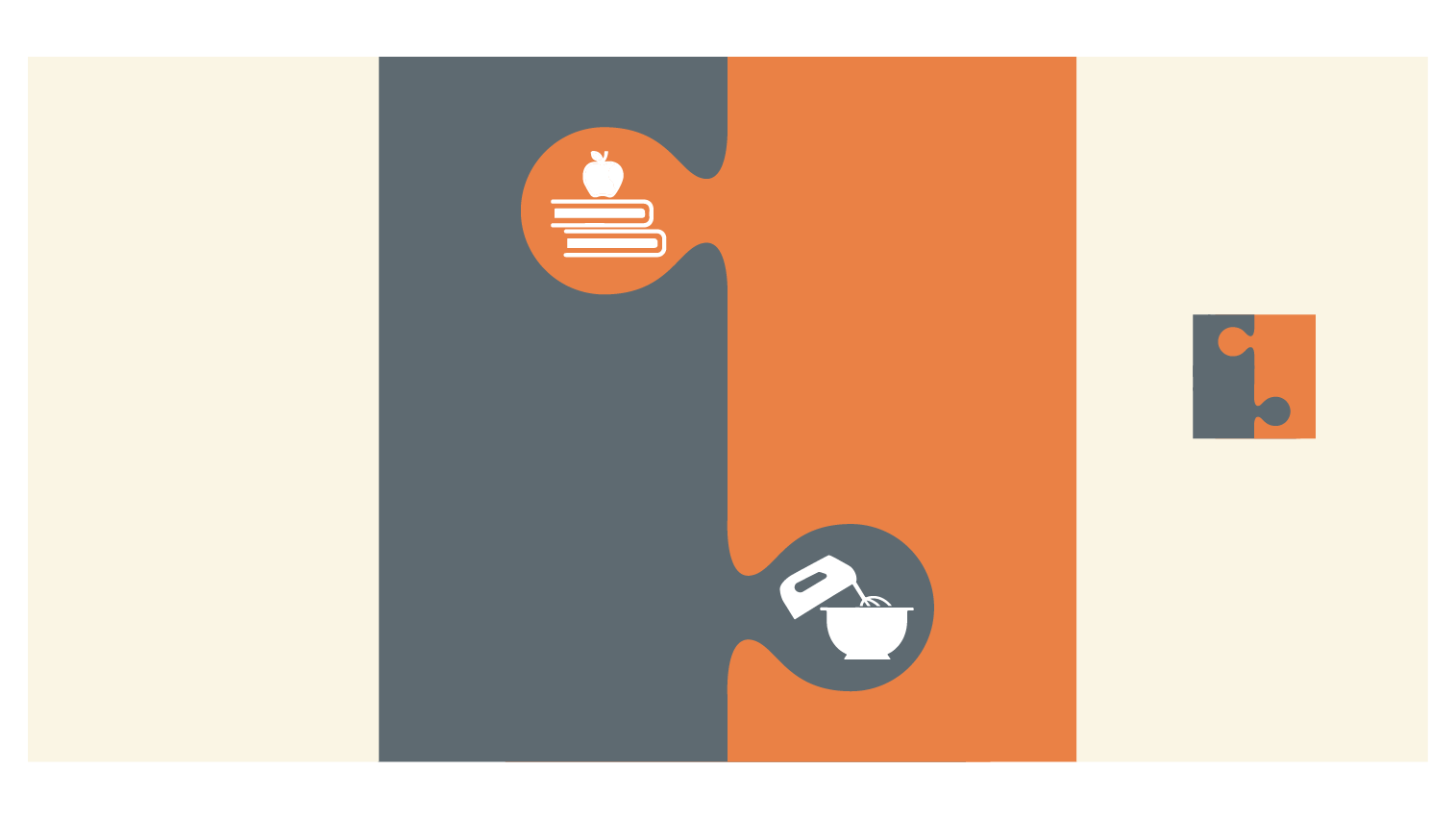 Inspirationsforløb 4:

Mormormad
Lærerpræsentation om: 
1950’ernes danske køkken
Måltidets udvikling i dansk kontekst

Forberedelse af mormorbesøg
Fremstilling af:
Syltede græskar
Agurkesalat
Blomme/æble-chutney
Frikadeller med opbagt sauce, kogte kartofler og surt fra sidst
Brunkål
Refleksion om balance i undervisningen

Hvordan tilrettelægges forholdet mellem teori og praktisk arbejde i dette forløb?
13
Mormormad
To lektioner pr. undervisningsgang
14
Film om kartoflens historie

Lærerpræsentation om:
Ernæringsmæssige egenskaber
Kartoflens egenskaber
Kartoflen i kagen

Udvikling af egen opskrift med kartoffel

Elevpræsentationer af egne retter
Inspirationsforløb 5:

Den heldige kartoffel
Skrælle kartofler

Fremstilling af:
Kartoffelmos
Rösti
Ovnbagte kartofler
Råstegte kartofler
Friturestegte kartofler
Mazarinkage med kartofler
Kartoffelsoufflé
Egen ret med kartofler
Refleksion om balance i undervisningen

Hvordan tilrettelægges forholdet mellem teori og praktisk arbejde i dette forløb?
15
Den heldige kartoffel
Tre lektioner pr. undervisningsgang
16